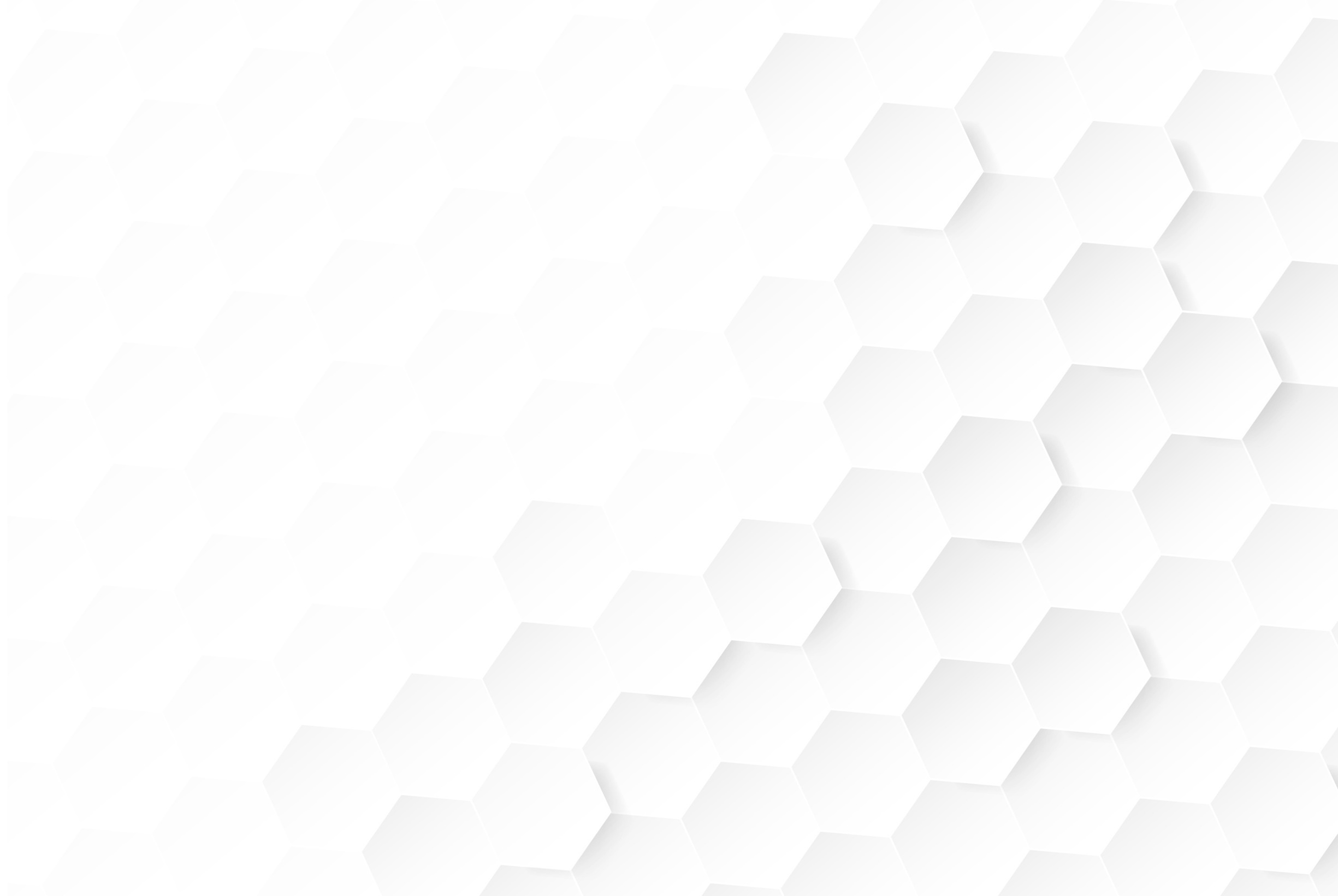 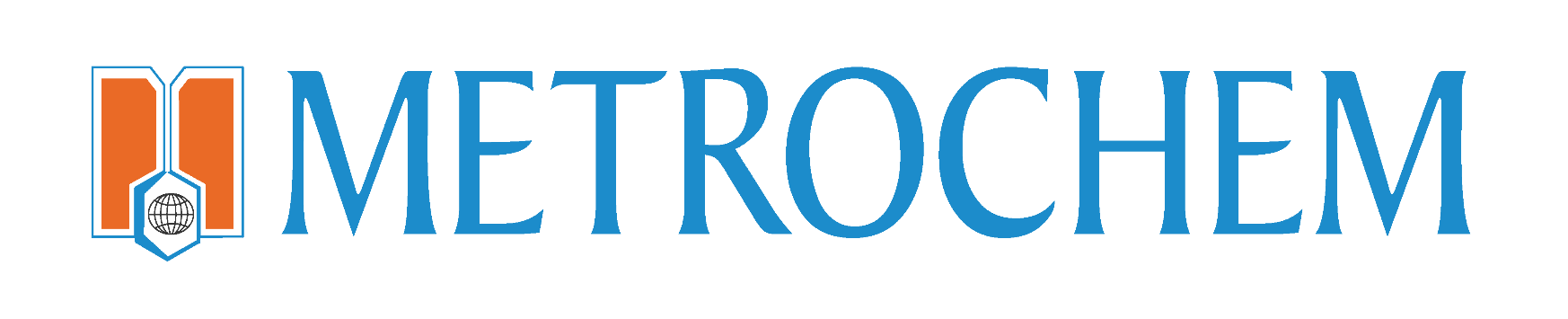 Corporate Profile
www.metroapi.com
Leading from the front
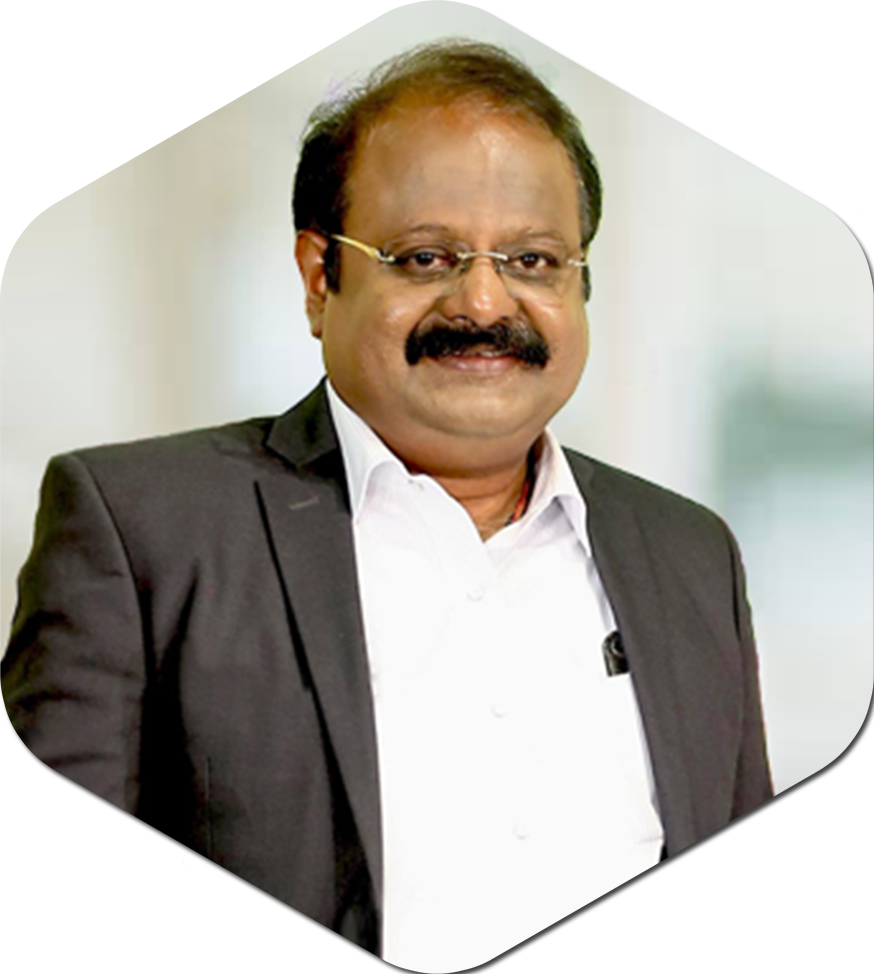 Dr. N. V. Rao has started Metrochem in the year 2004 with a mission of building a sustainable bulk drug business that would bridge the gap between quality and affordability in this segment. With 30 years of R&D and manufacturing experience, Dr. Rao focused on cultivating a culture of innovation in the organization. 

His efforts helped Metrochem grow from a single unit API company to 7 units, 300+ products company in a span of 20 years. Under his leadership, Metrochem has been awarded the “Best Supply Partner” by DRL and was most recently listed as the leading mid corporates in India by Dun & Bradstreet in 2020.
Dr. N. V. Rao
Chairman & Managing Director
PhD in Organic Chemistry
Accessible Management Team
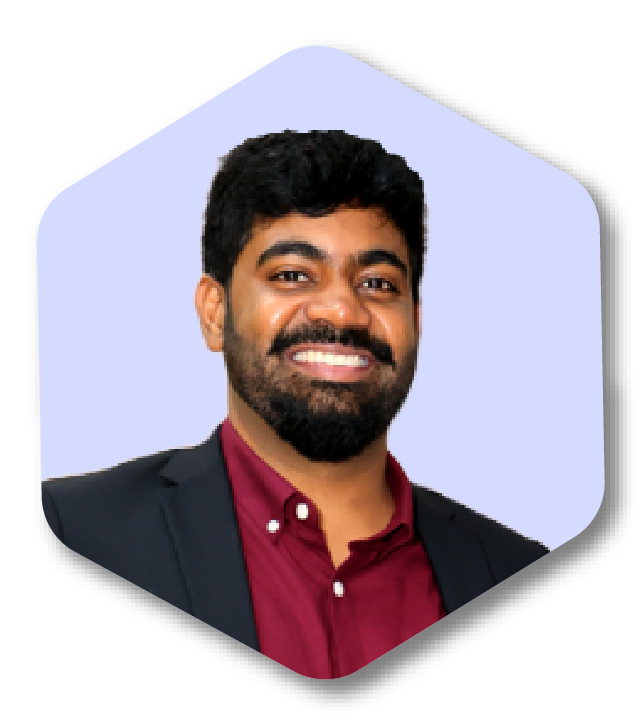 Mr. Harsha Nandepu heads the commercials operations at Metrochem. He has a Master’s in Chemical Engineering from University of Southern California and an MBA from University of Washington. Prior to assuming the current role, Harsha has 6 years of experience at Baxter Bioscience and Mylan, USA at various capacities in the quality assurance and compliance space.
Harsha Vardhan Nandepu
Chief Operating Officer
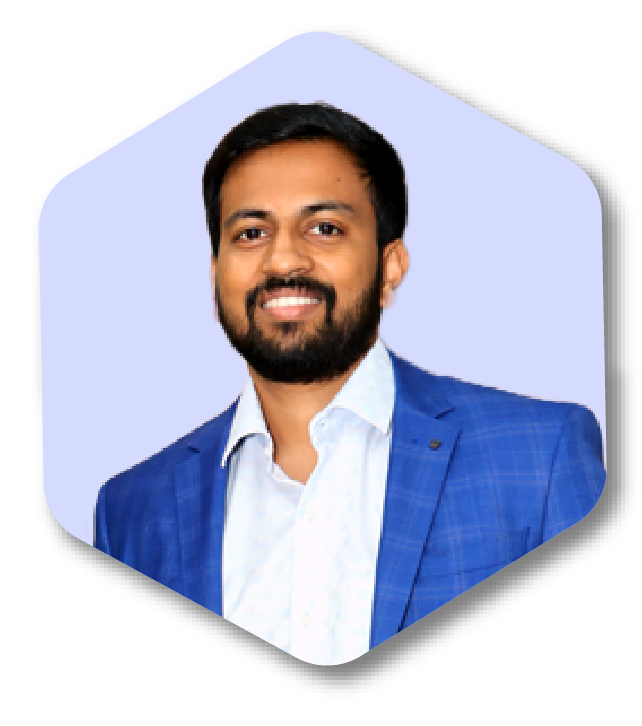 Mr. Hardev, our Chief Strategy Officer, heads our research and development activities. He has a Master’s in Chemical Engineering from IIT Madras and an MBA from University of North Carolina. Prior to assuming the current role, Hardev has 5 years of experience at Metrochem, as Process Development Head and 1 year as a Marketing Manager at OMIC Seattle.
Hardev Nandepu
Chief Strategy Officer
Customer Focused Commercial Team
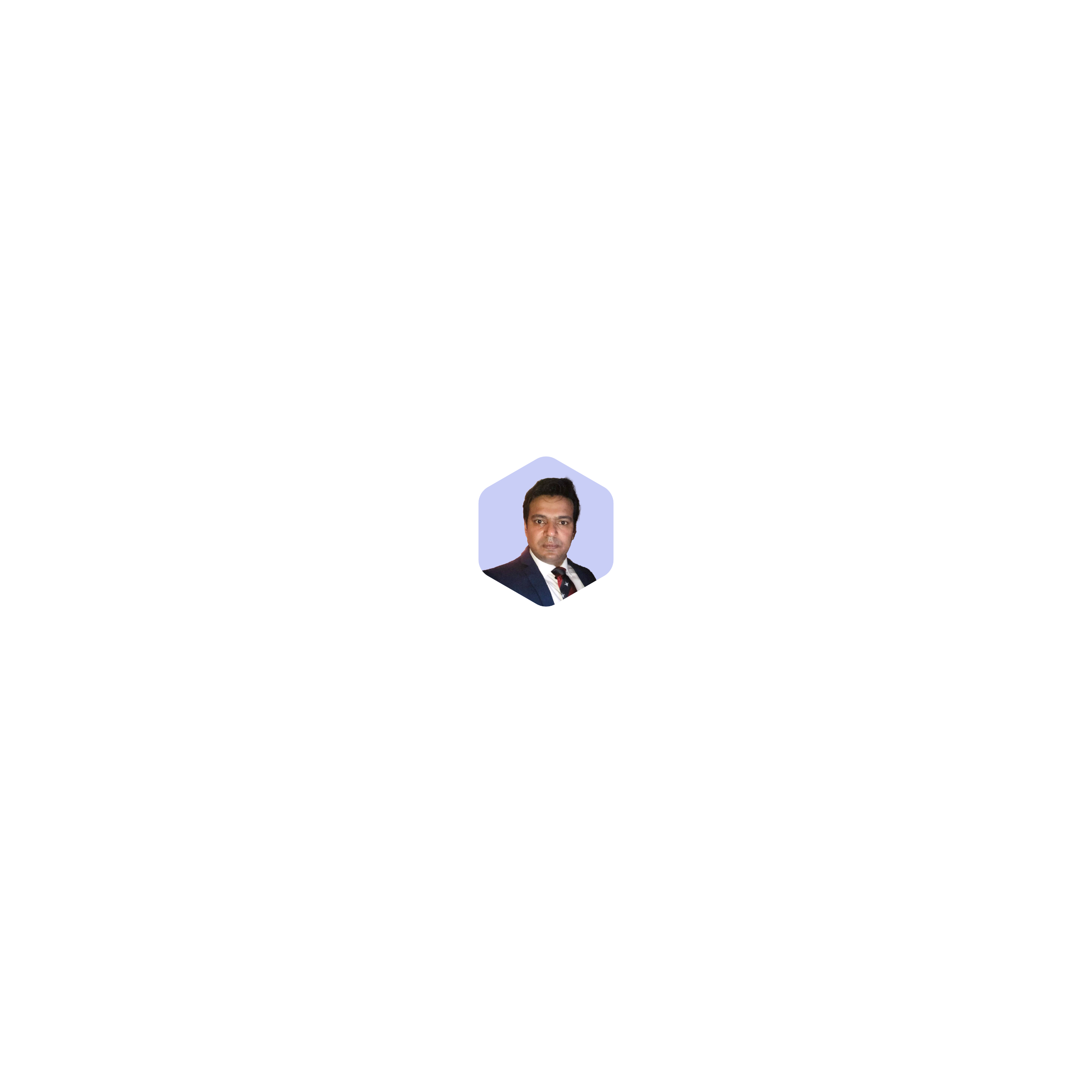 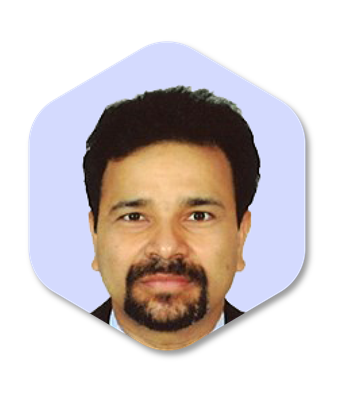 Pavan Kumar N.
Vice President
Business Development – Regulatory Markets
Anand Sharad Gharat
Vice President
Marketing – India Market
Chandramani Panda
Chief Financial Officer
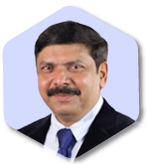 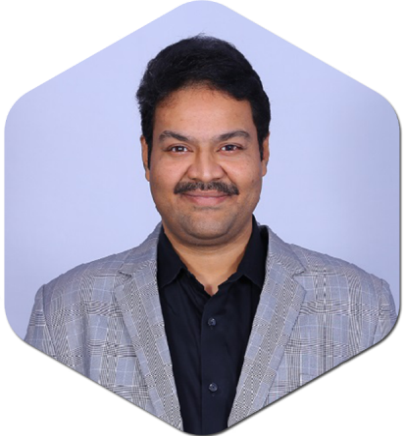 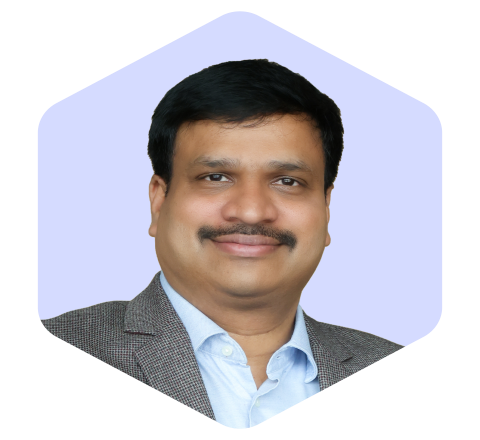 Arun Kumar K.S.
Vice President
Supply Chain Management
Rajesh Karicherla
Associate Vice President
Human Resource
Core Technical Team
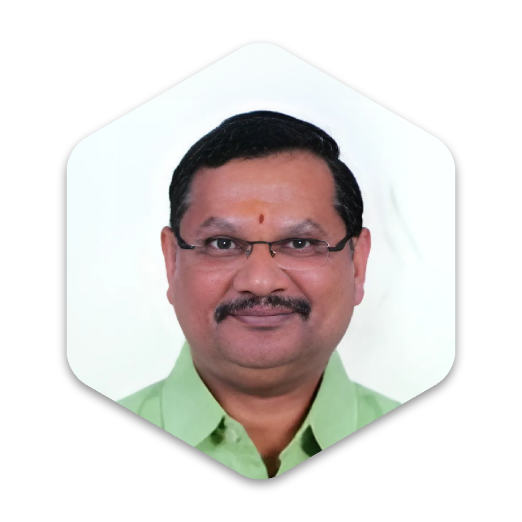 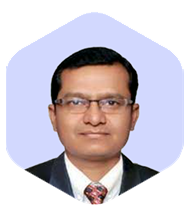 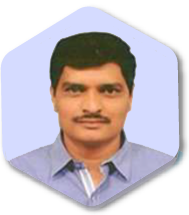 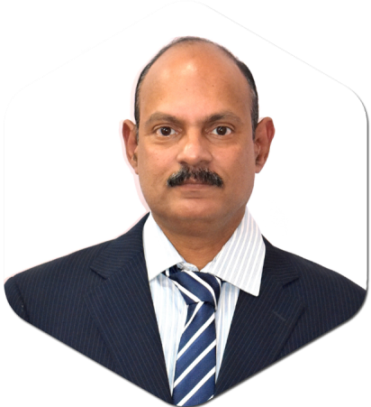 Srinivasa Rao Pulagam
GM - Corporate Quality Assurance
Rambabu Dunnala
Associate Vice President - Operations
Dr. Narender Rao S.
Vice President – R&D
Srinivaas Jonnadula
Associate Vice President - Operations
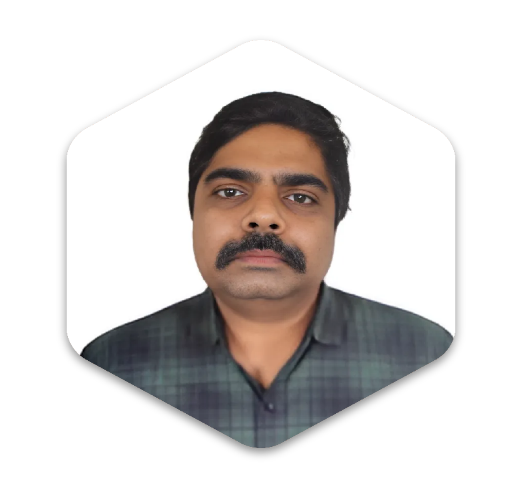 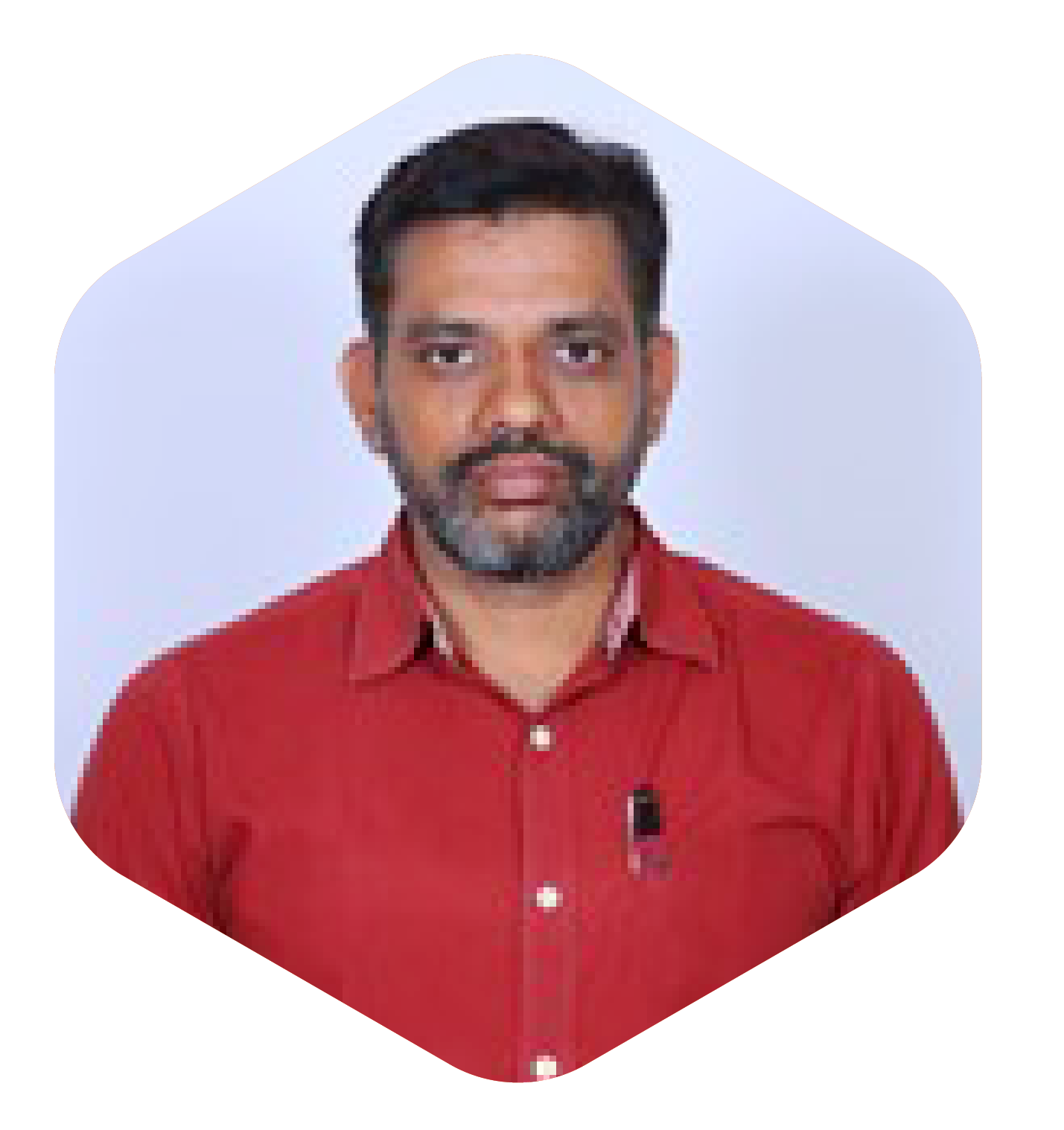 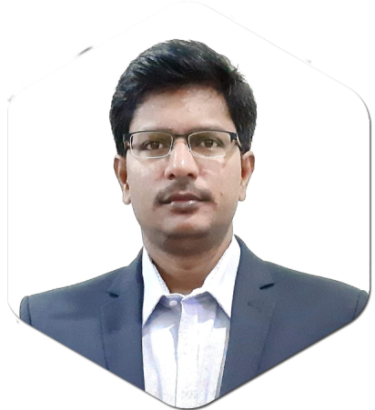 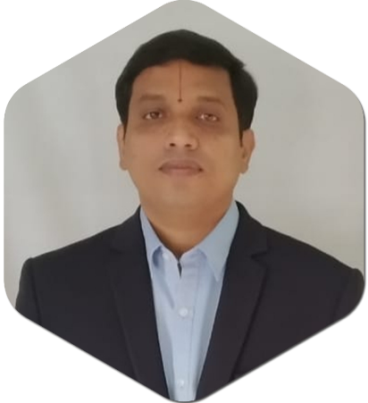 Srinivasan Sundararajan
AGM – Intellectual Property
Satyanarayana Bathina
DGM - R&D
M. Satya Sundara Srinivas
Vice President - R&D - I
Gopala Krishna Thota
GM – RA & DQA
Company Overview
Metrochem is a pure-play, vertically integrated manufacturer of APIs across diverse therapeutic areas. Helmed by 30+ years of research and manufacturing expertise of Dr. N. V. Rao, Metrochem has grown at an exceptional pace since its inception in 2004 and established itself as a leading API manufacturer on a global scale. 
Metrochem handles an extremely wide array of products that require specialized skills in handling complex chemistry, developing robust scalable processes, and safe handling of challenging reactions and chemicals, at both grams to multi ton scale. Our six (6) manufacturing facilities confirm to the stringent quality and GMP requirements of several reputed global health authorities such as FDA, PMDA, WHO, COFEPRIS
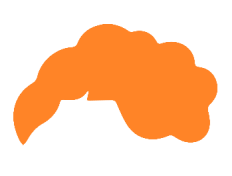 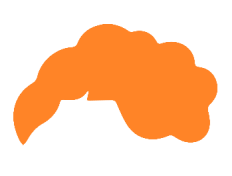 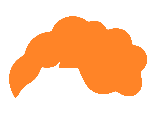 Vision Mission Values
Our Mission
To ensure Operational Excellence, excellent Customer Service on time, Operate in a Safe & Environment-friendly Atmosphere, conduct business with Integrity, and ensure employees are well trained, motivated and satisfied.
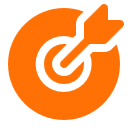 Our Vision
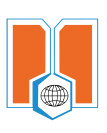 Our vision is to become the most 
preferred supply partner to our customers worldwide. We aim to achieve sustained growth through consistent delivery of innovative, customer-centric, world-class products. To be a World Class, Research-driven, Vertically Integrated Manufacturer of APIs.
Our Values
LEADER
Learning Aspiration, Excellence, 
Action Oriented, Discipline, 
Ethics and Integrity, Respect
At Metrochem,
we believe that we have a role to play in enriching lives through increased access to affordable healthcare.
Our Employees are our Best Assets
350+ Scientists
3500+ Employees
300+ QA/QC
Our workforce gives us the competitive advantage.
We recruit highest quality talent. Our employee accomplishments speak for themselves.
We engage in skill development
Our employees make sure they always surpass the industry expectations
Why Metrochem? Core Competencies
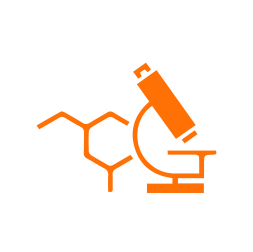 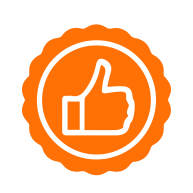 Quality Compliance & Commitment
Gram to Multi Ton Commercialization
R&D – New Products & Patents
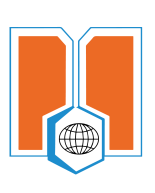 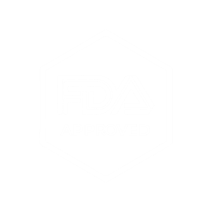 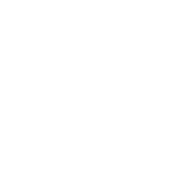 Regulatory Expertise – DMFs & CEPs
End to End commercialization
Vertically Integrated Value Chain
Highly Skilled Workforce
Metrochem Roadmap from 2004
Scale Up 
Construction of our 10 acre Greenfield Vizag API plant initiated
Our Journey began with 1 API facility, manufacturing 2 APIs
Forward Integration
Started our Pellet facility
2016
KFDA for API facility
2009
2013
2005
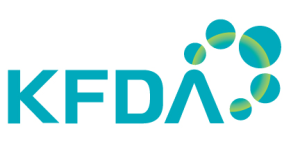 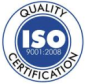 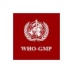 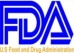 Backward Integration
Started our Intermediate facility
2014
WHO-GMP, USFDA and COFEPRIS approval for API facility
Metrochem joins $100M club
PMDA Approval For API Facility
2006
2012
2004
Leading Mid Corporates of India – Dun & Bradstreet
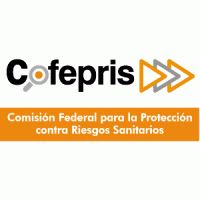 2017
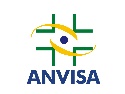 2021
2018
2022
2024
2019
2023
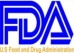 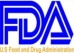 USFDA, ANVISA approval
Production commences at Vizag plant
750KL reactor volume
“Best Bulk Drug Company in India” – Department of Pharma
Metrochem Revenue  $108M
PMDA Approval for Unit-IV Facility
Best supply partner award from 
Dr. Reddy’s
#1 USDMF filings
across the globe
$150M revenue
“Overall Excellence” award from Govt of  Telangana
FDA approval with zero 483s, PMDA
Our Numbers at a Glance
Market Leader in Antiulceratives (PPI) therapeutic category
Team of 
R&D Scientists
Manufacturing Facilities
FY 2022-23
Revenue
Countries Served
Reactor Volumes
6
60+
350+
$150
Mn
3000
KL+
#1
6000+
200+
3500+
350+
2
Number of 
R&D Facilities
Tons of API Annual Production
Products in high growth therapeutic categories
Number of reactors ranging from 5L to 15KL
Our current workforce
Consistent Growth in our Revenues year on year
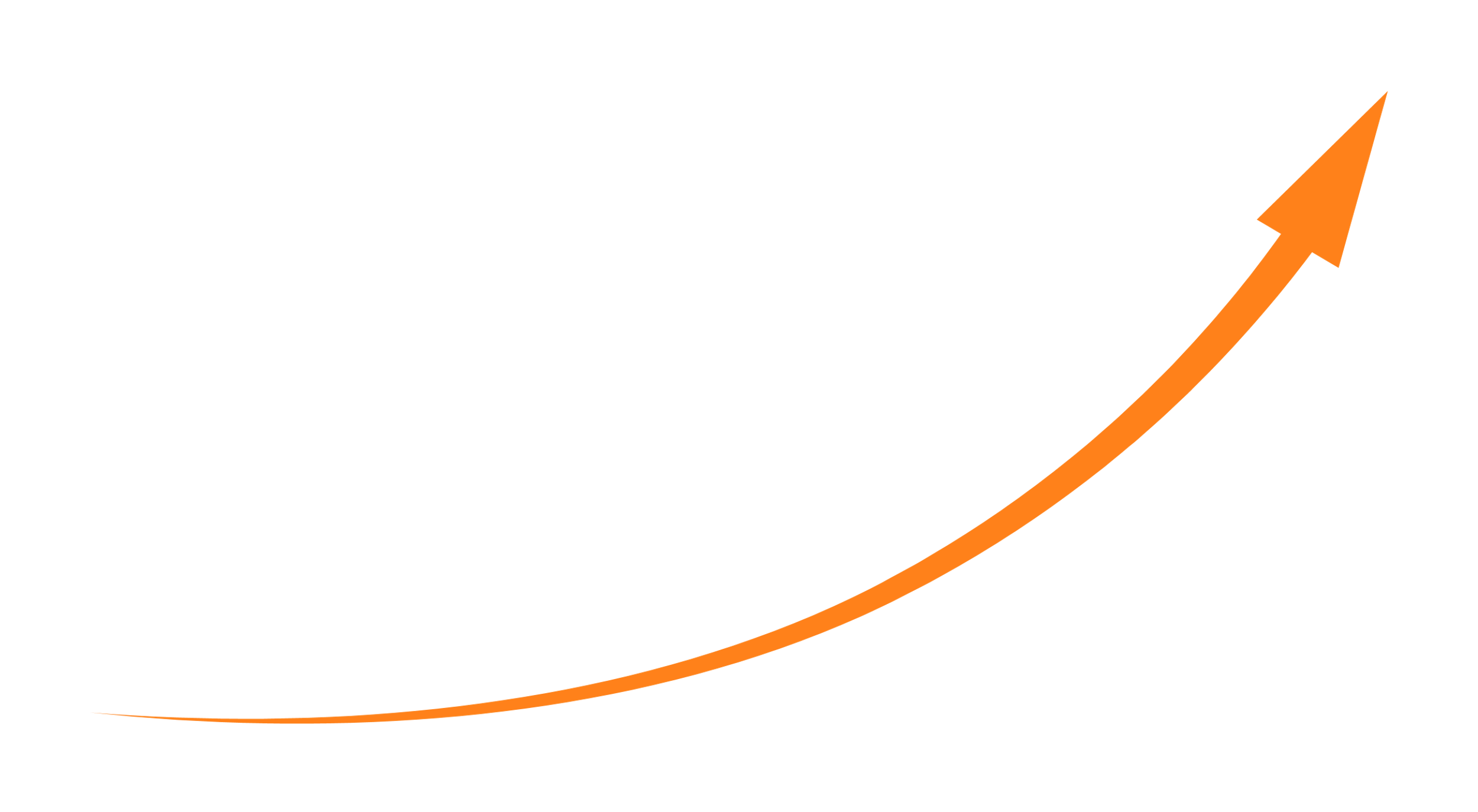 Spearheading DMF and CEP filings
67+ US
DMFs
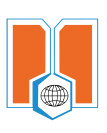 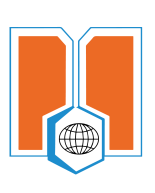 22+
CEPs
500+ Registrations
Spearheading DMF and CEP filings
67+ US
DMFs
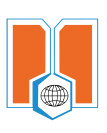 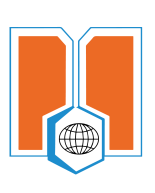 500+ Registrations
22+
CEPs
Spearheading DMF and CEP filings
67+ US
DMFs
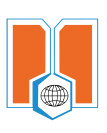 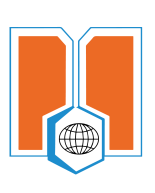 500+ Registrations
22+
CEPs
Spearheading DMFs and CEP filings
67+ US
DMFs
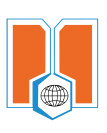 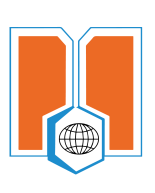 500+ Registrations
22+
CEPs
Spearheading DMF and CEP filings
67+US
DMFs
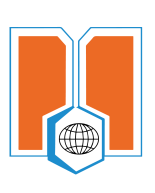 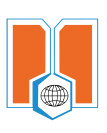 22+
CEPs
500+ Registrations
Regulatory Forecast for the next 5 Years
$500
Million+
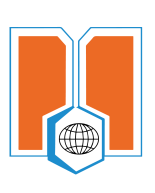 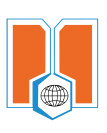 1500+ Registrations
175+
USDMFs
Regulatory Progress of Metrochem
Our Unit-IV Vizag API Facility has been granted USFDA & PMDA approvals.
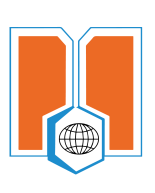 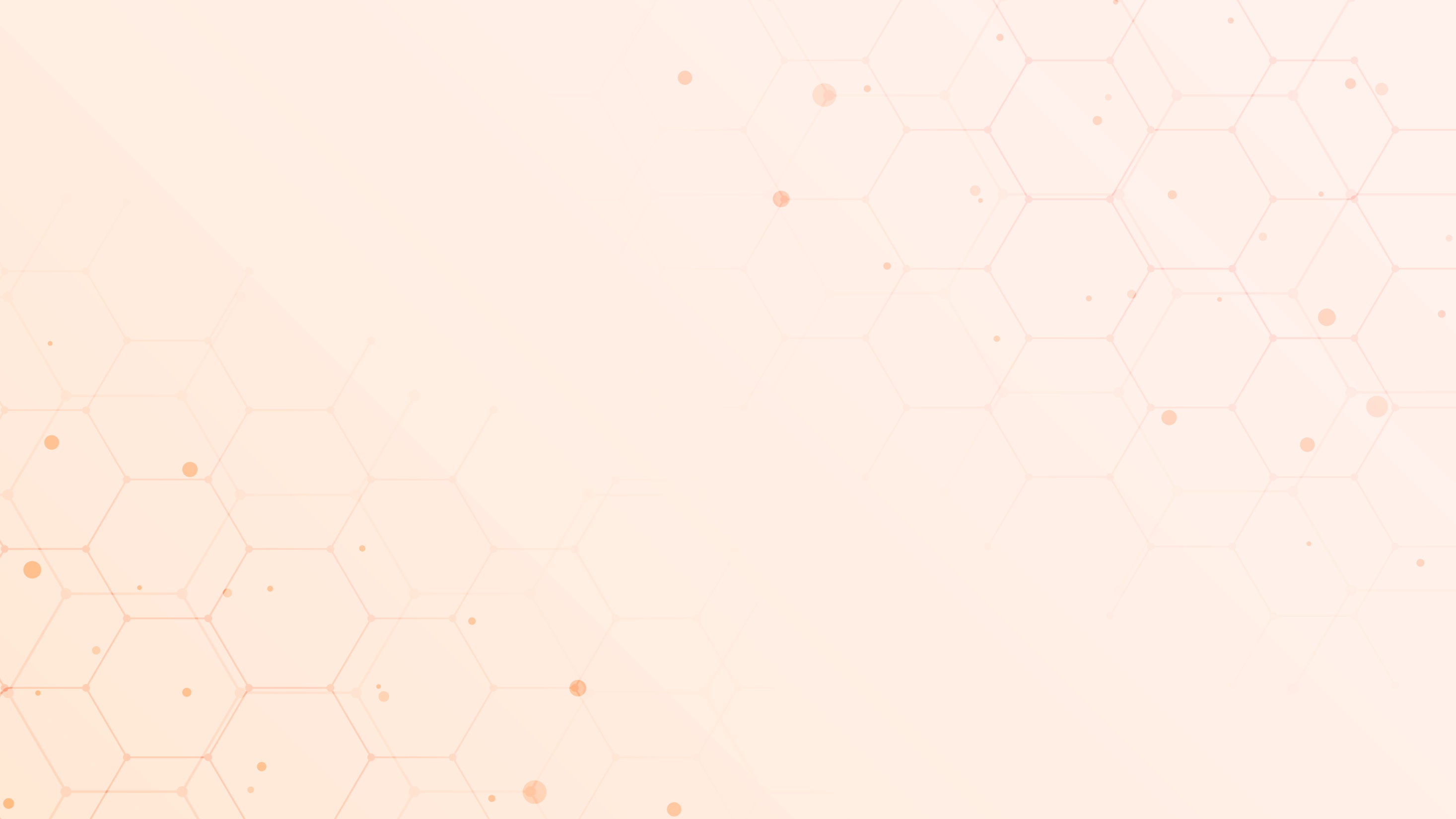 Regulatory Progress over Years
Regulatory Compliance
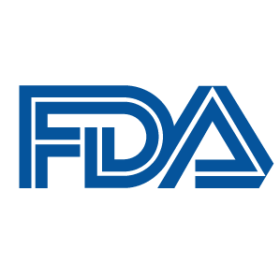 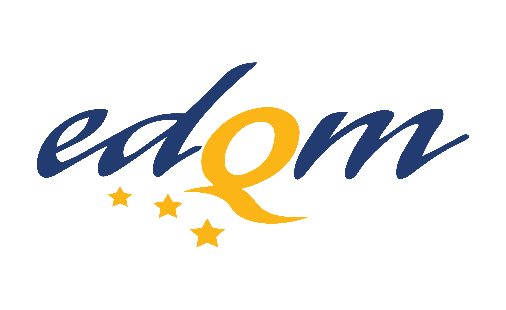 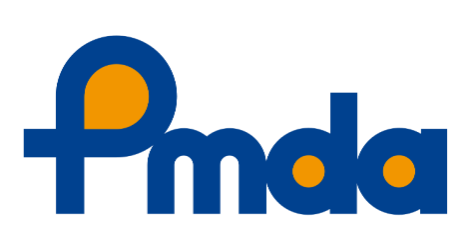 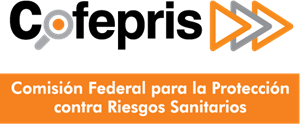 USFDA
PMDA JAPAN
COFEPRIS MEXICO
EDQM EUROPE
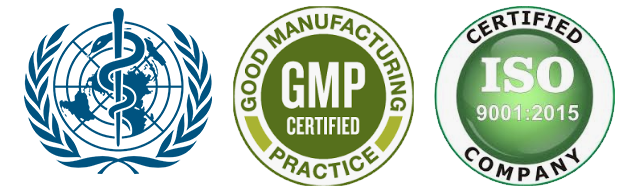 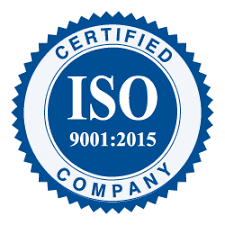 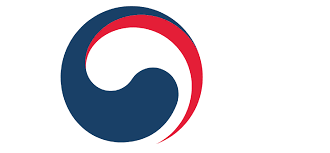 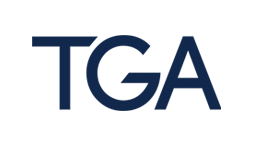 TGA Australia
WHO-GMP
ISO 9000:2015
MFDS KOREA
Some of Key Business Partners
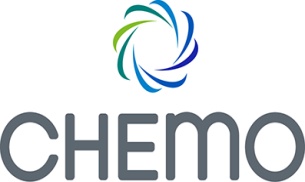 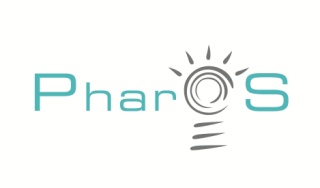 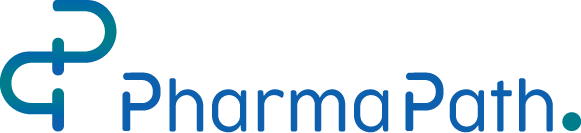 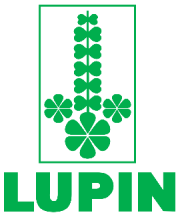 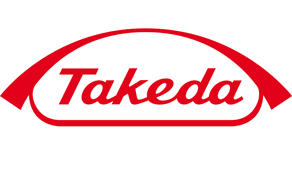 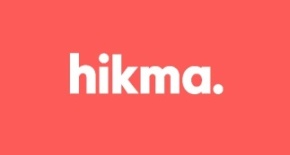 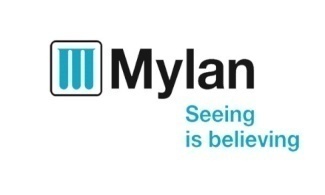 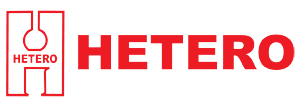 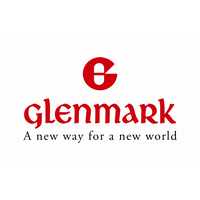 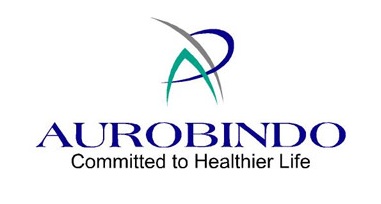 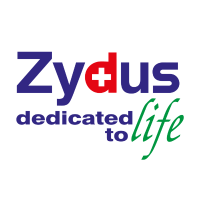 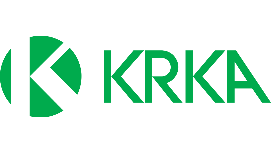 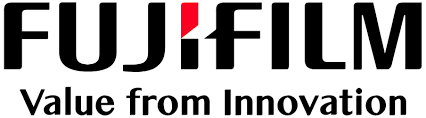 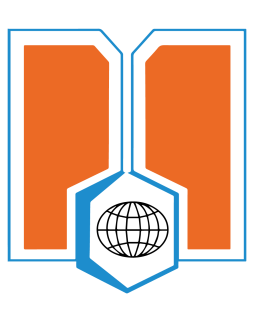 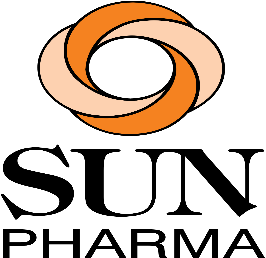 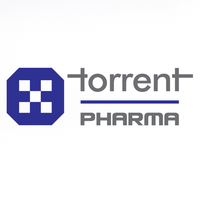 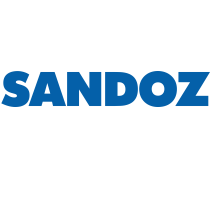 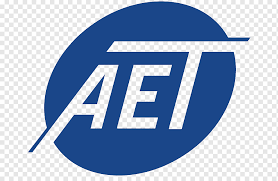 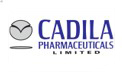 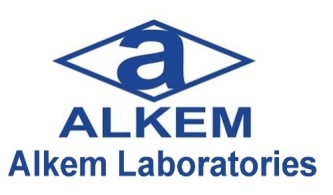 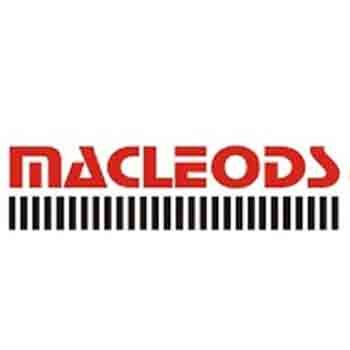 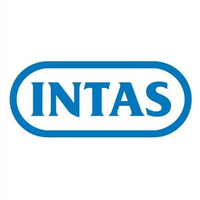 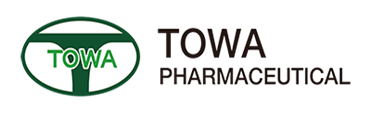 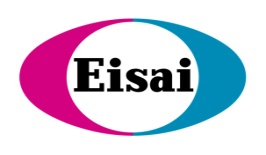 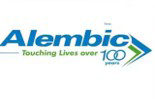 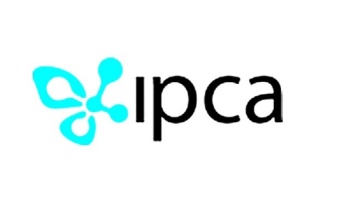 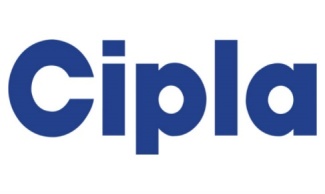 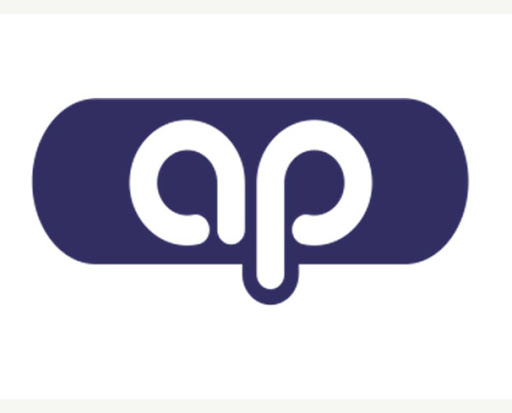 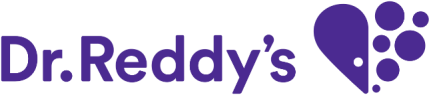 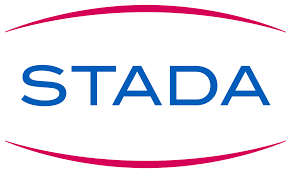 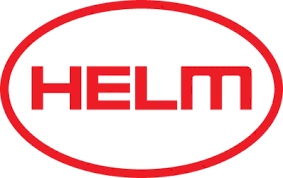 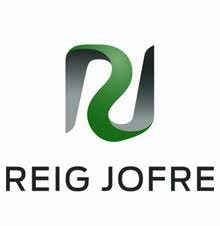 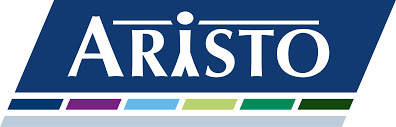 A Strong client base of 500+ Active Customers
Environmental, Social and Governance (ESG) Framework at Metrochem
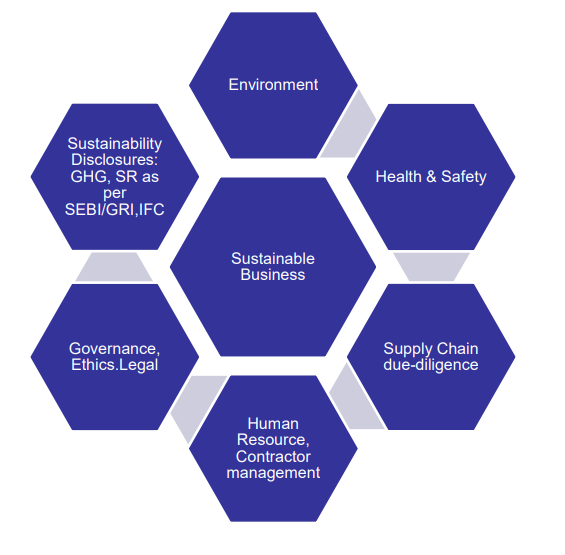 Our ESG Roadmap for the Future
State of the art Manufacturing Facilities
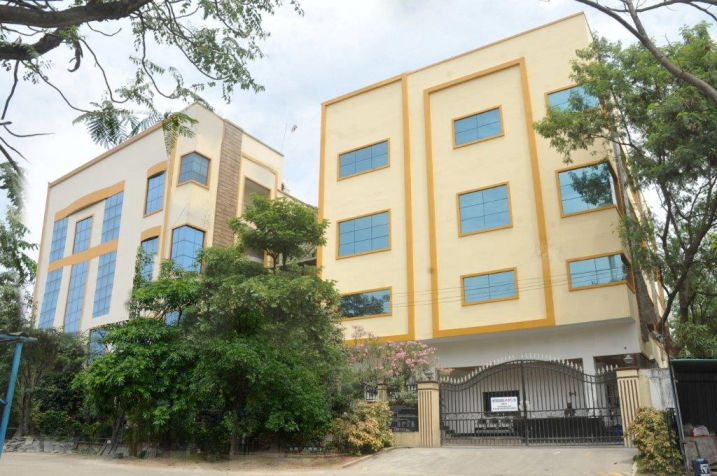 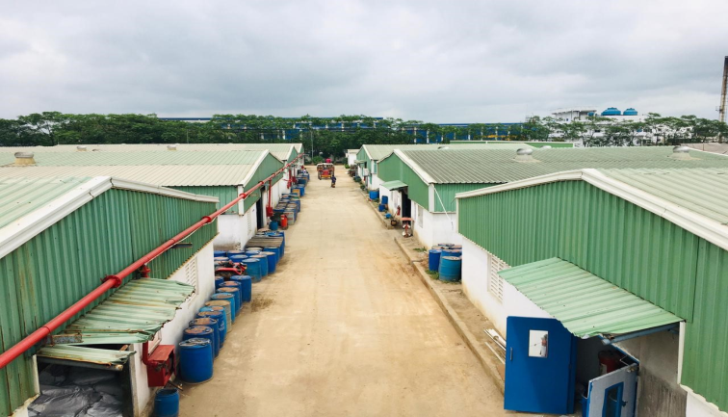 Unit I
Unit A
Unit  IV
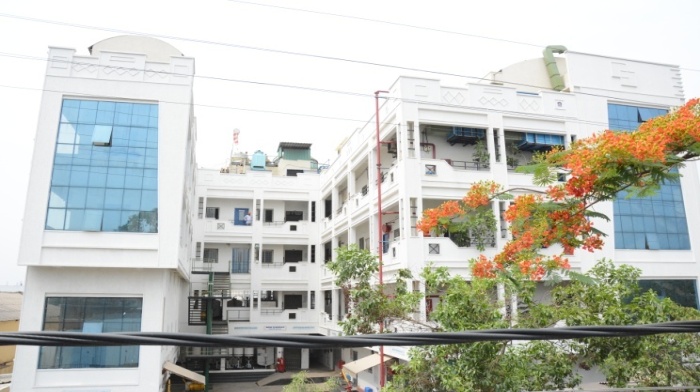 Paravada, Vizag 
[30Kms from Air Port]
IDA, Jeedimetla, Hyderabad
[30Kms from Air Port]
IDA, Jeedimetla, Hyderabad
[30Kms from Air Port]
Unit  II
Unit  B
Bonthapally, Hyderabad 
[68 Kms from Air Port]
Jeedimetla Industrial Area, Hyderabad
[30Kms from Air Port]
Unit  C
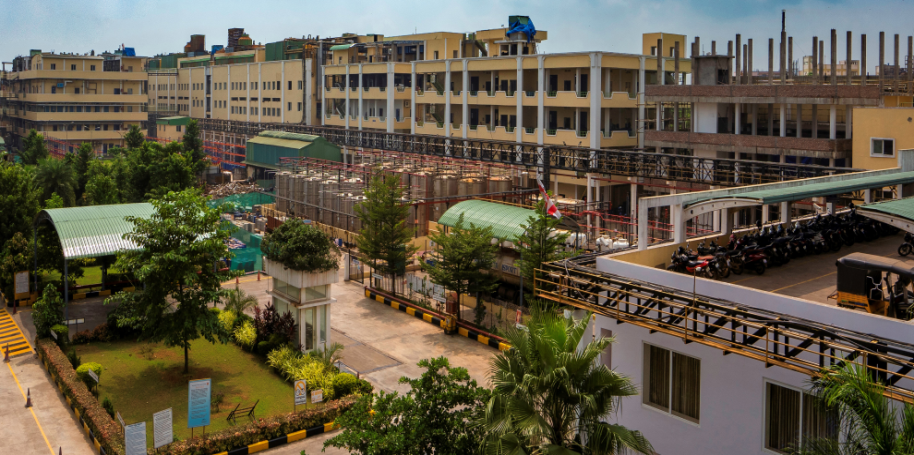 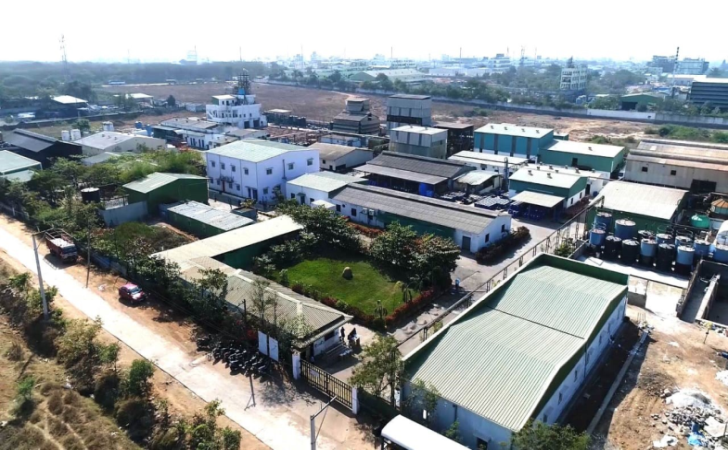 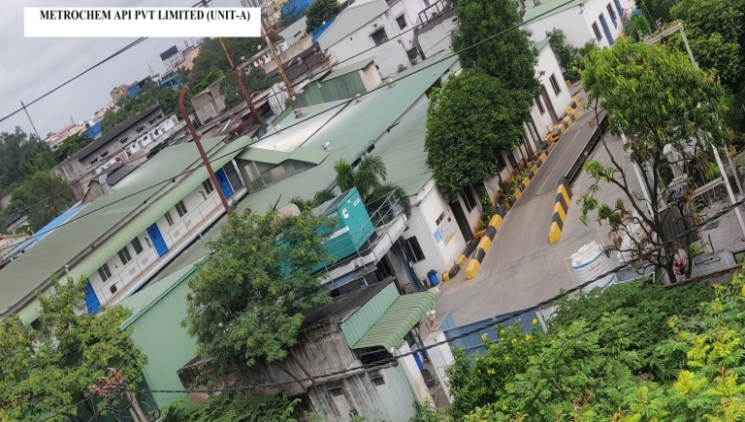 Kazipally, Hyderabad 
[64 Kms from Air Port]
Unit IV API Multi-Product Facility
We have procured 10 Acres of land opposite this site for future expansions
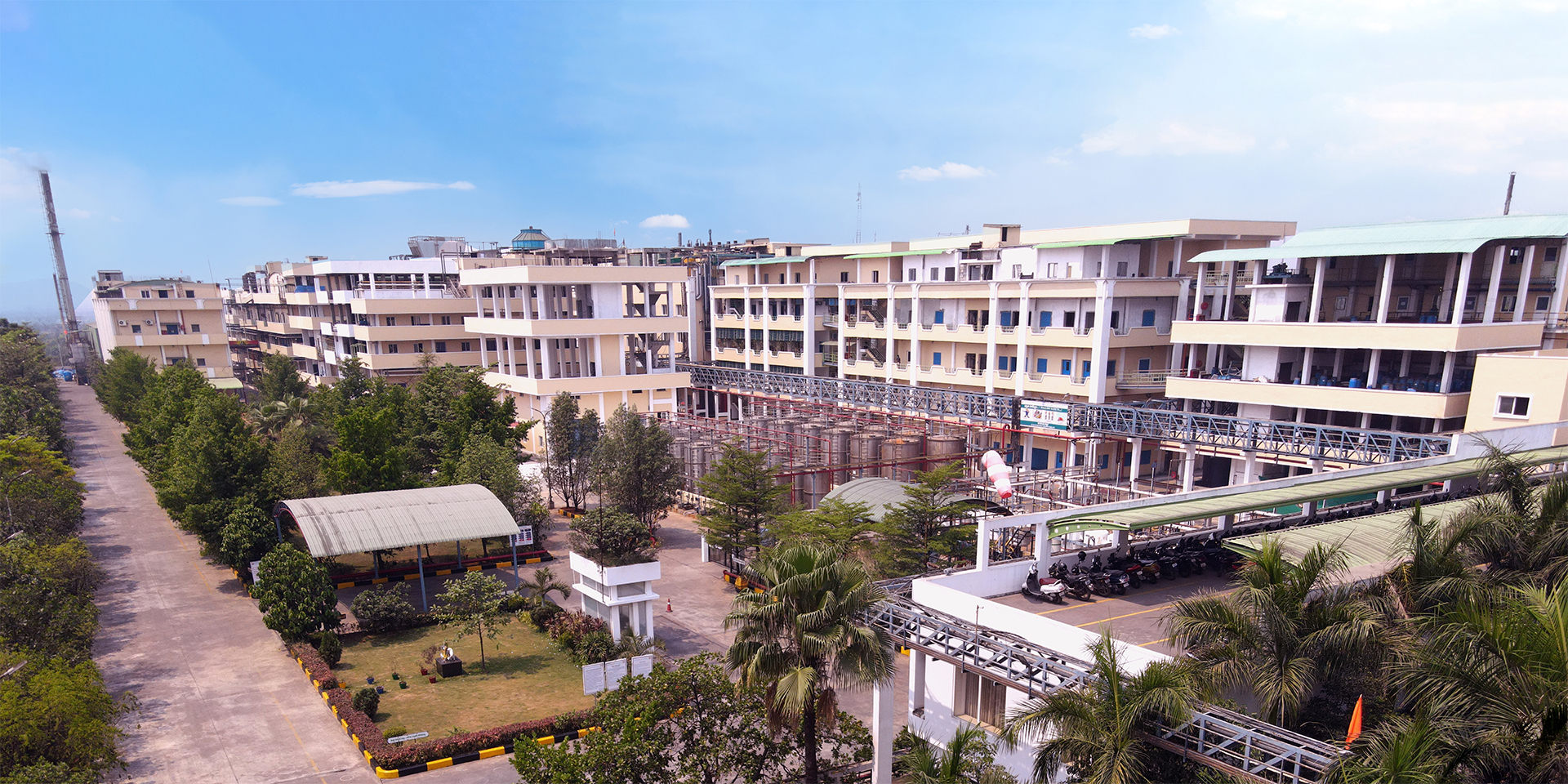 Future CAPEX Planning
In line with our business plan, areas for future CAPEX were mapped out, and construction work has commenced at Unit B and Unit V. Altogether, around 100Acres of Pharma area is available for future CAPEX in addition to the existing sites.
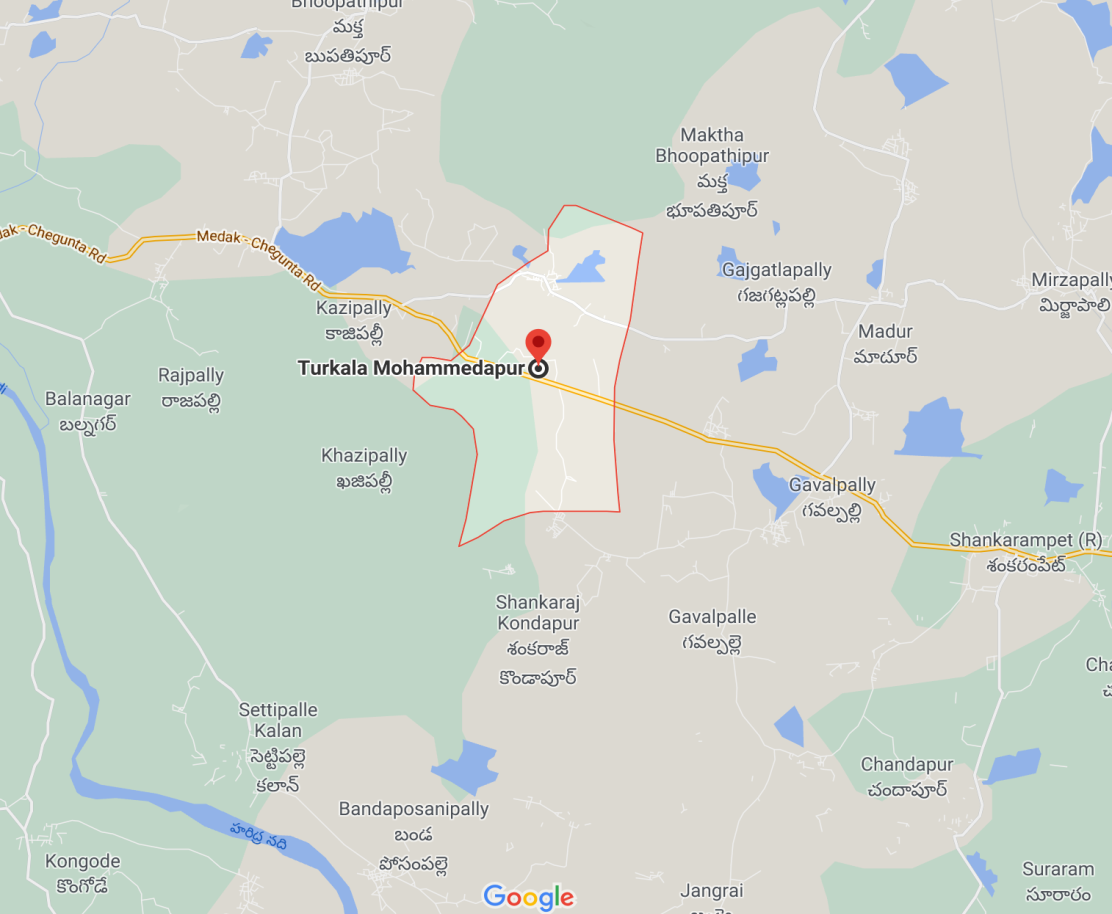 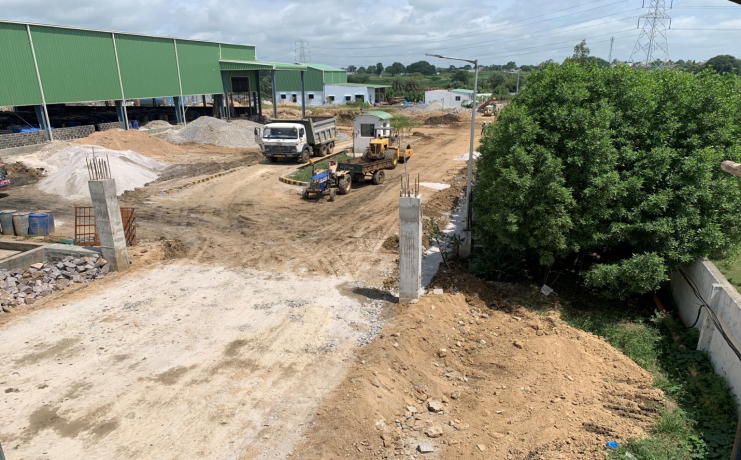 Unit  B – Intermediates, 15 Acres
Unit  V - API, 10 Acres
Paravada, Vizag [30Kms from Air Port]
Bonthapally, Hyderabad [68 Kms from Air Port]
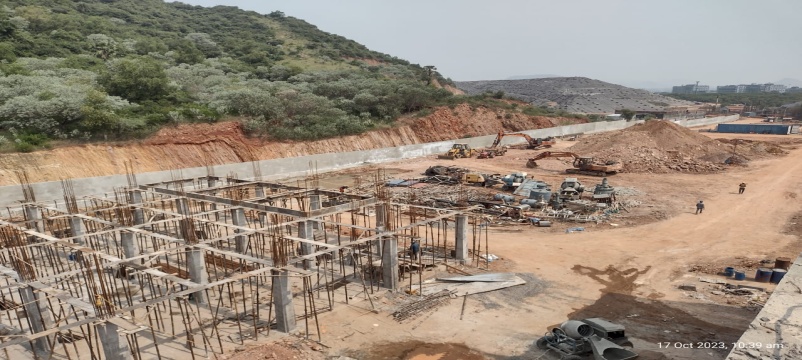 57Acres land secured for Greenfield project in Shankarpally, Hyderabad
Corporate Social Responsibility
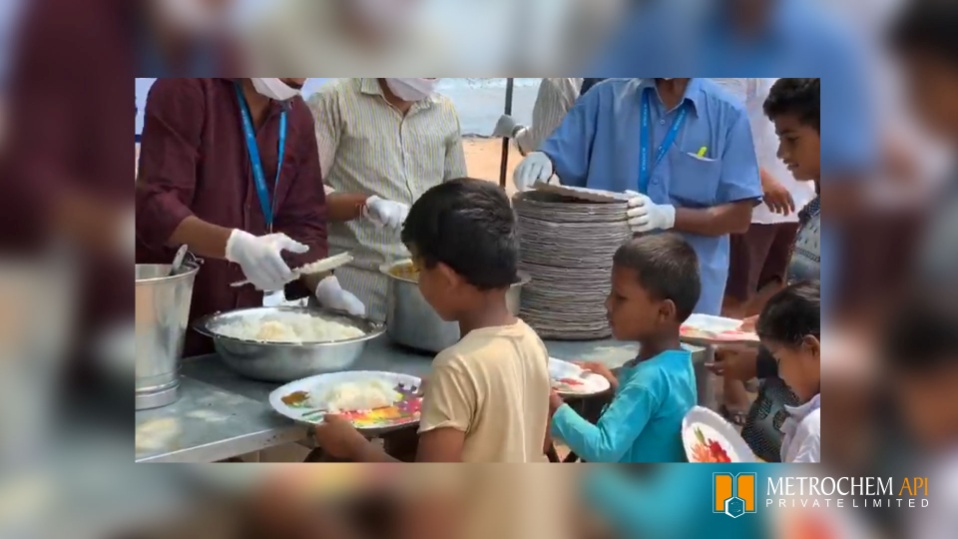 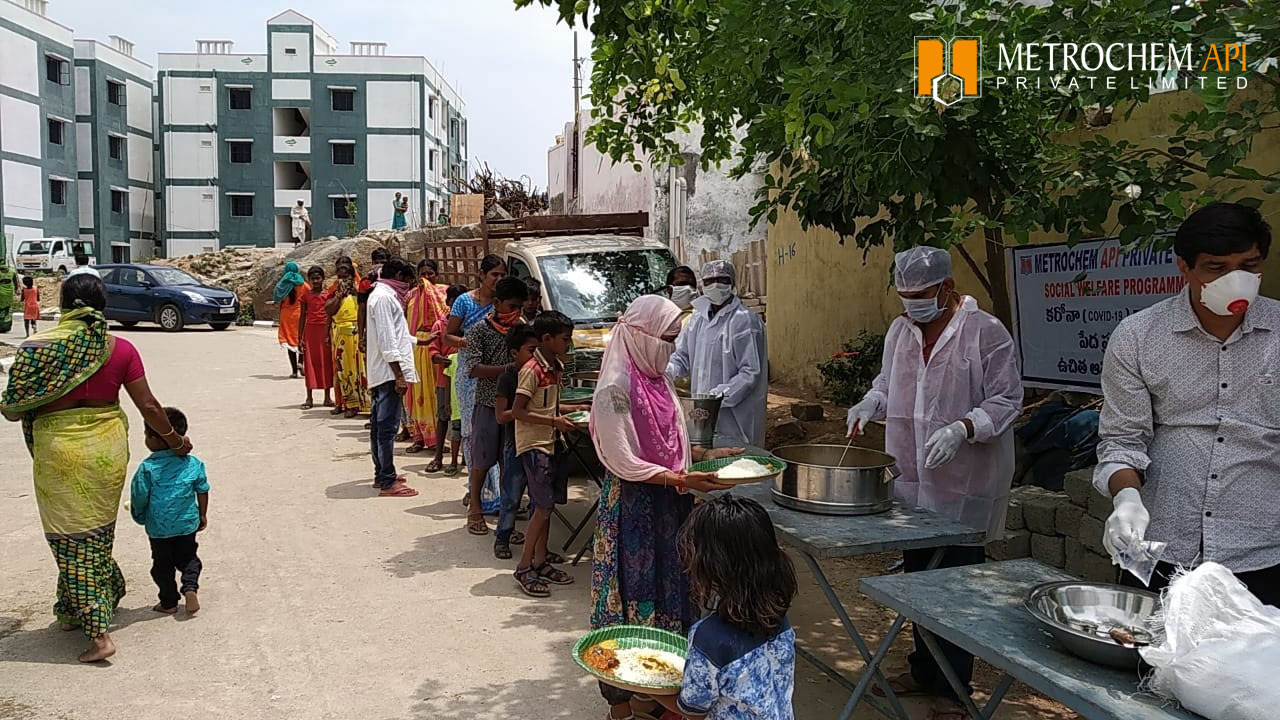 We understand our social responsibility towards the upliftment of the underserved and less privileged communities
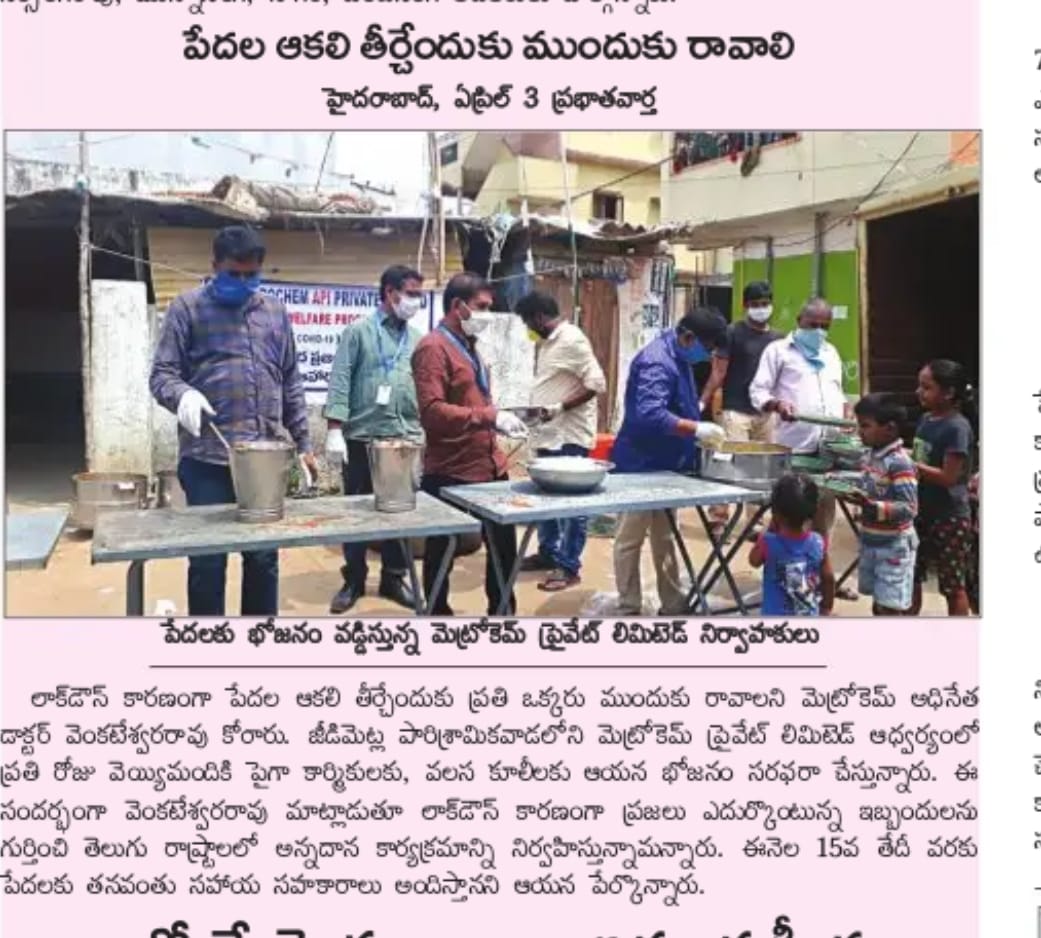 India Pharma - Bulk Drug Company of the Year 2021
60+ Countries Served
We deliver customized Volume and Quality APIs Globally
Serving 60+ Countries…
Thank you
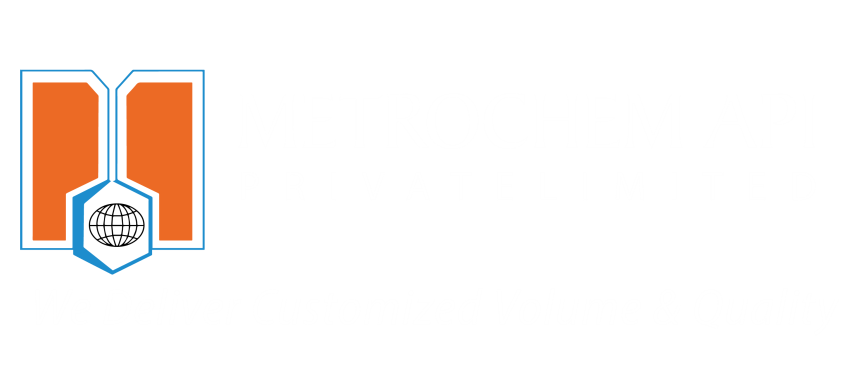 040- 69069999
facebook.com/MetrochemAPIPvtLtd/
www.metrochem.com
twitter.com/MetrochemAPI
contact@metroapi.com